Spektrofotometrie likvoru
Při negativním nativním CT hlavy, jestliže trvá podezření na krvácení do subarachnoidálního prostoru
Likvor musí být co nejdříve odstředěn
Cca 10x citlivější než lidské oko
Společně s cytologickým vyšetřením slouží k průkazu opakovaného či protrahovaného krvácení
CSF spectrophotometry in the diagnosis of subarachnoid  haemorrhage, Beetham R. et al.,  J Clin Pathol 2002, 55 (6), p.479-480
Revised national guidelines for analysis of cerebrospinal fluid for bilirubin in suspected subarachnoid hemorrhage, Cruickshank, A., Ann Clin Biochem., 2008, 45 (5), p. 238-244
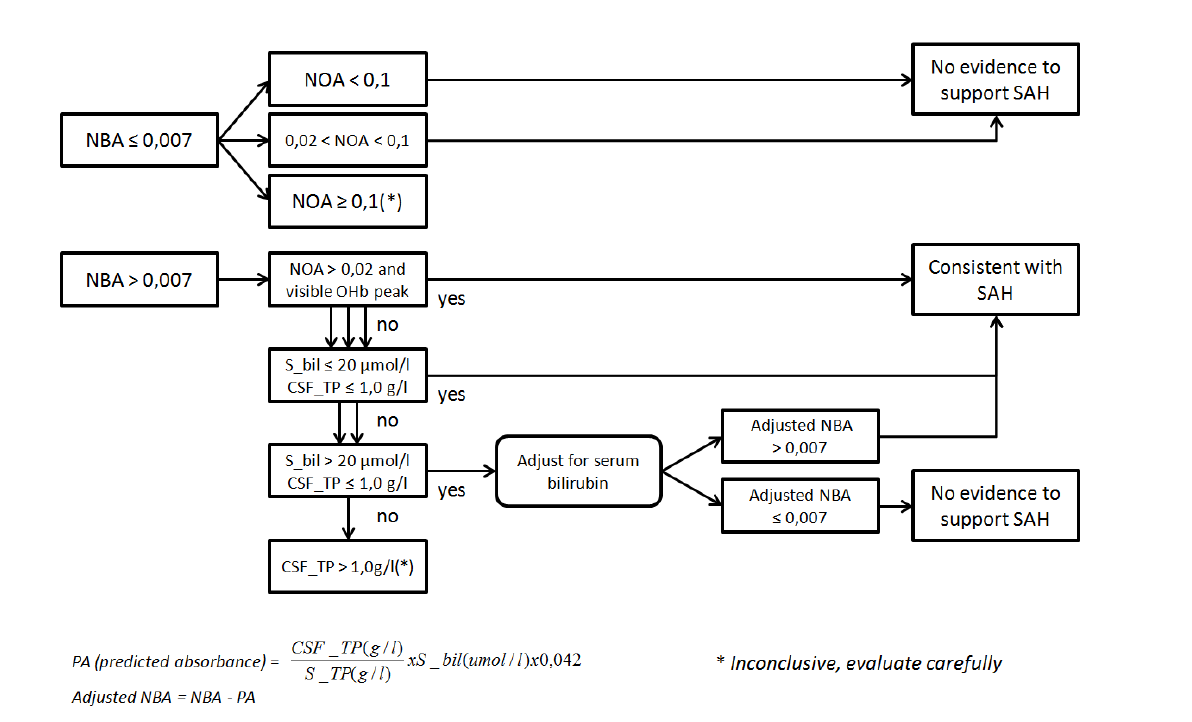 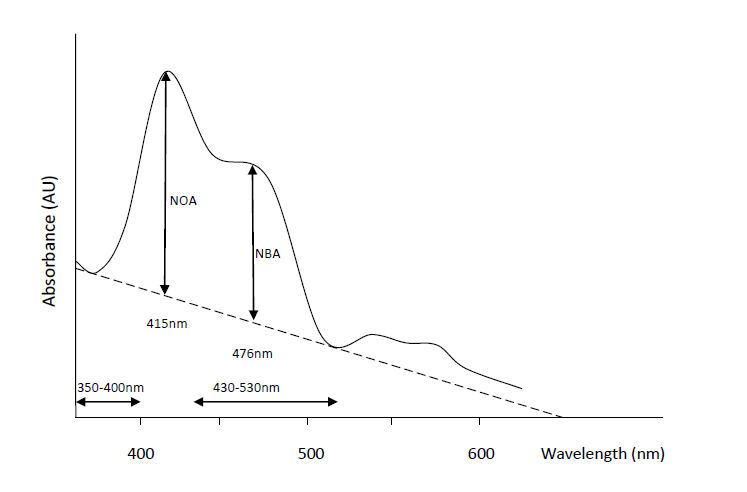 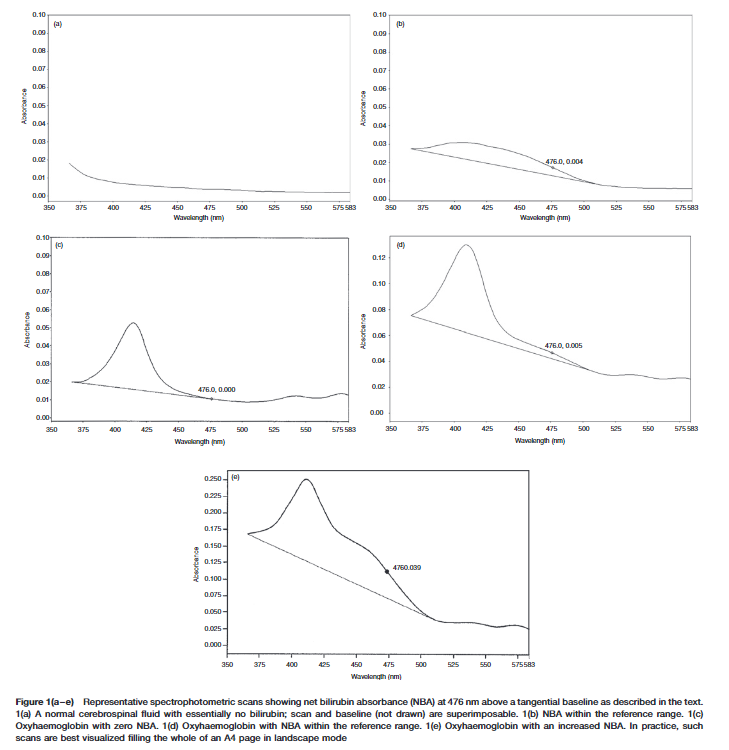 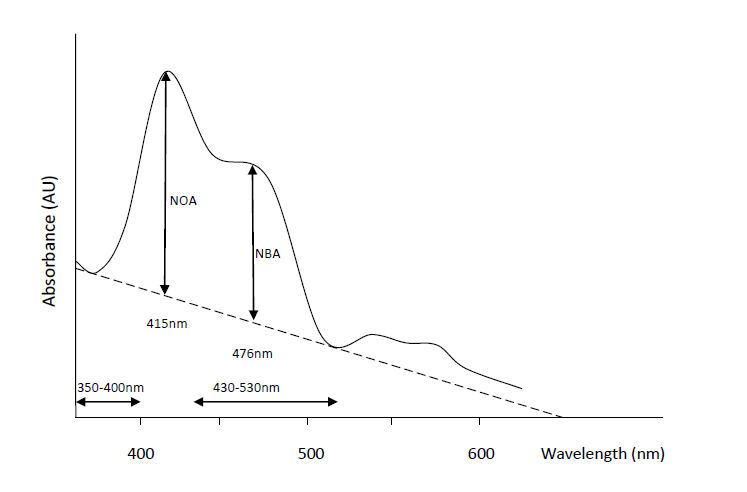 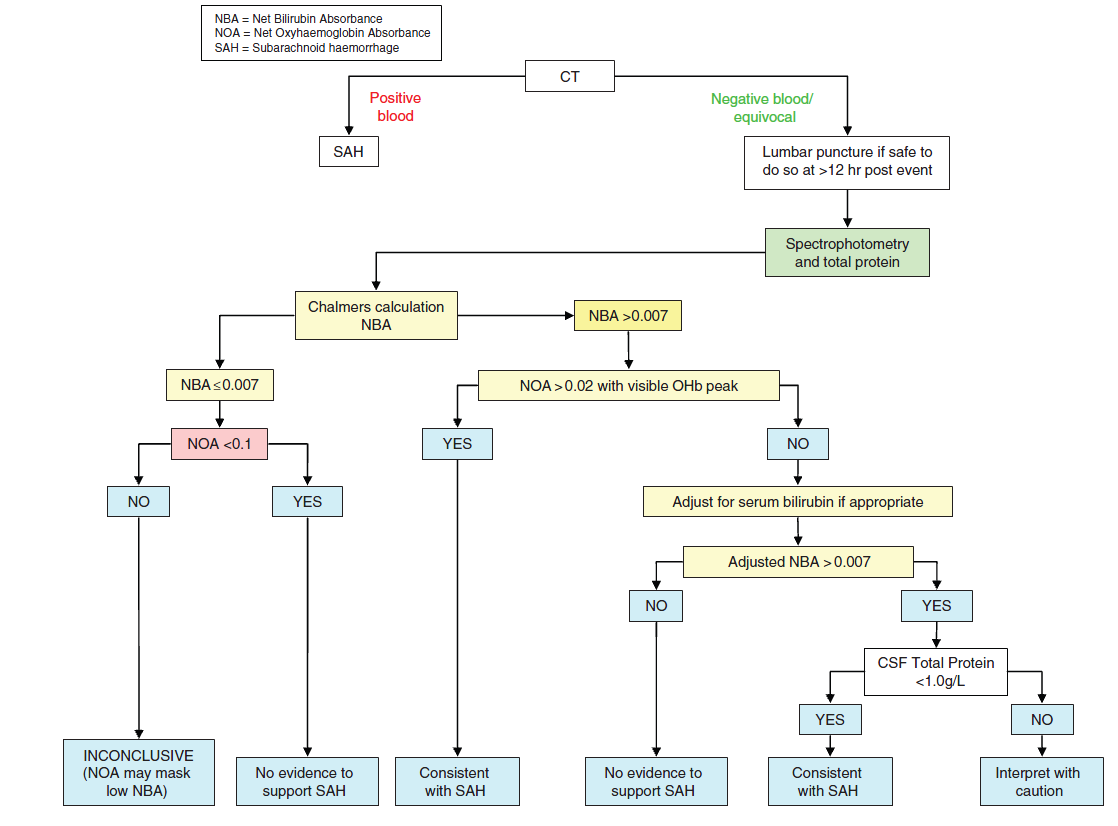 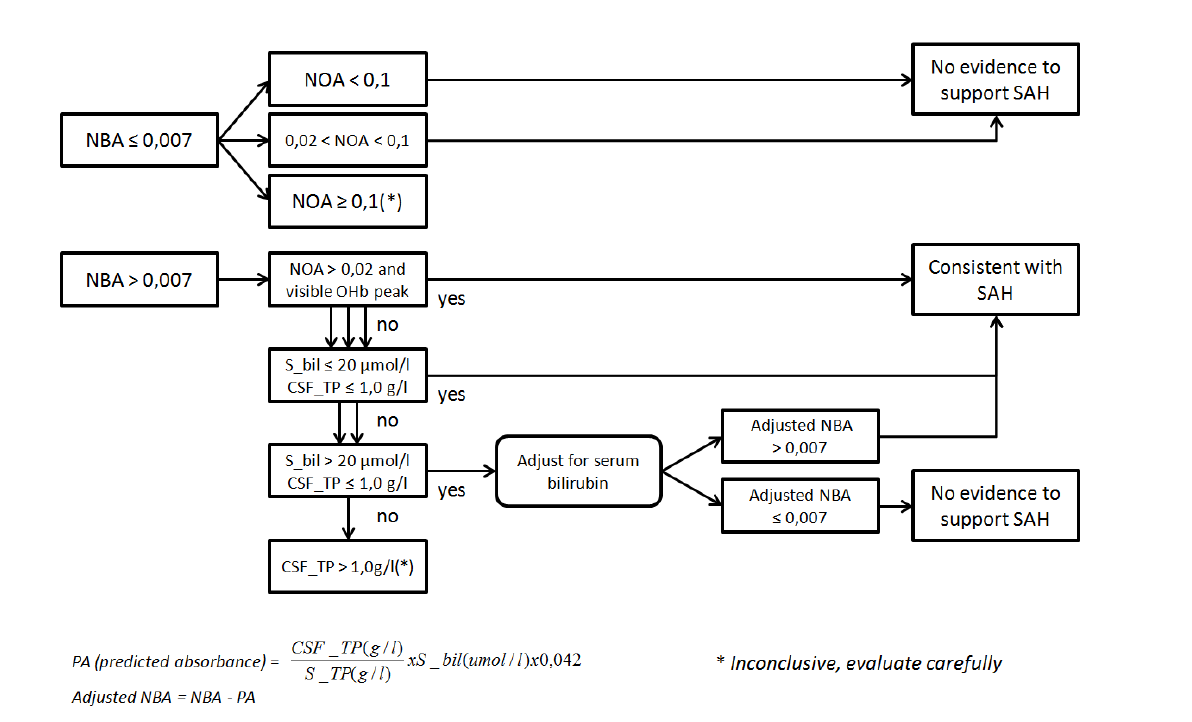 Podezření na SAK
CT mozku
pozitivní
angiografie
negativní
Odběr mozkomíšního moku
(ne dříve než 12 hodin po počátku krvácení)
Vizuální posouzení obou vzorků
Co nejrychlejší transport do laboratoře 
(nejlépe první a poslední porce)
Spočtení počtu erytrocytů v alikvotech z obou vzorků
Posouzení zbarvení supernatantu
Zhotovení trvalého cytologického preparátu
Centrifugace posledního vzorku 
(>2000rpm, min. 5 minut)
max. do 1 hodiny od odběru
skladování supernatantu v temnu při 4°C
Spektrofotometrické vyšetření
doporučený postup
postup vhodný s ohledem na zpracování v biochemické laboratoři
Vyhodnocení
Převzato, upraveno a doplněno z „CSF spectrophotometry in the diagnosis of subarachnoid haemorrhage A. M. Cruickshank, 2001“.
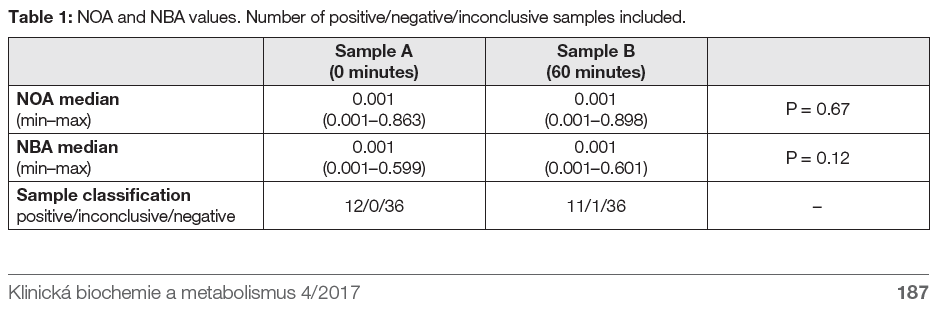 Broz P, Rajdl D, Racek J, Zenkova J, Petrikova V. Cerebrospinal fluid spectrophotometry. Do we need to hurry? 
Klinicka Biochemie a Metabolismus. 2017;25(4):186–8.
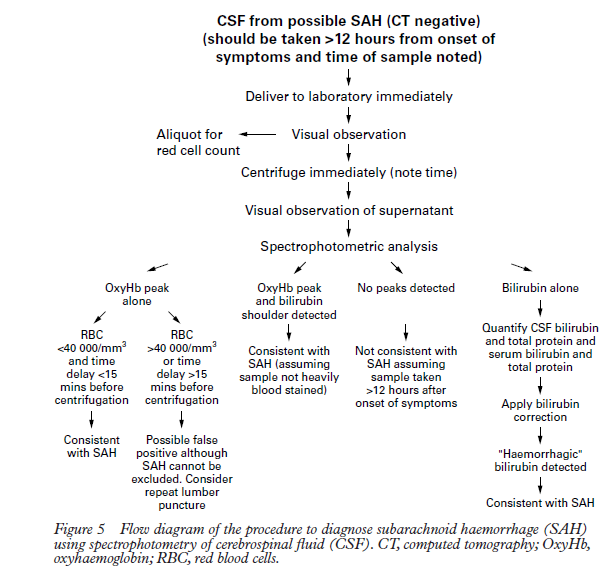 Praktické poznámky
Konzultace s oddělením
Opatrnost u hraničních hodnot
Komplexní zhodnocení
Doměřit bilirubin v krvi?